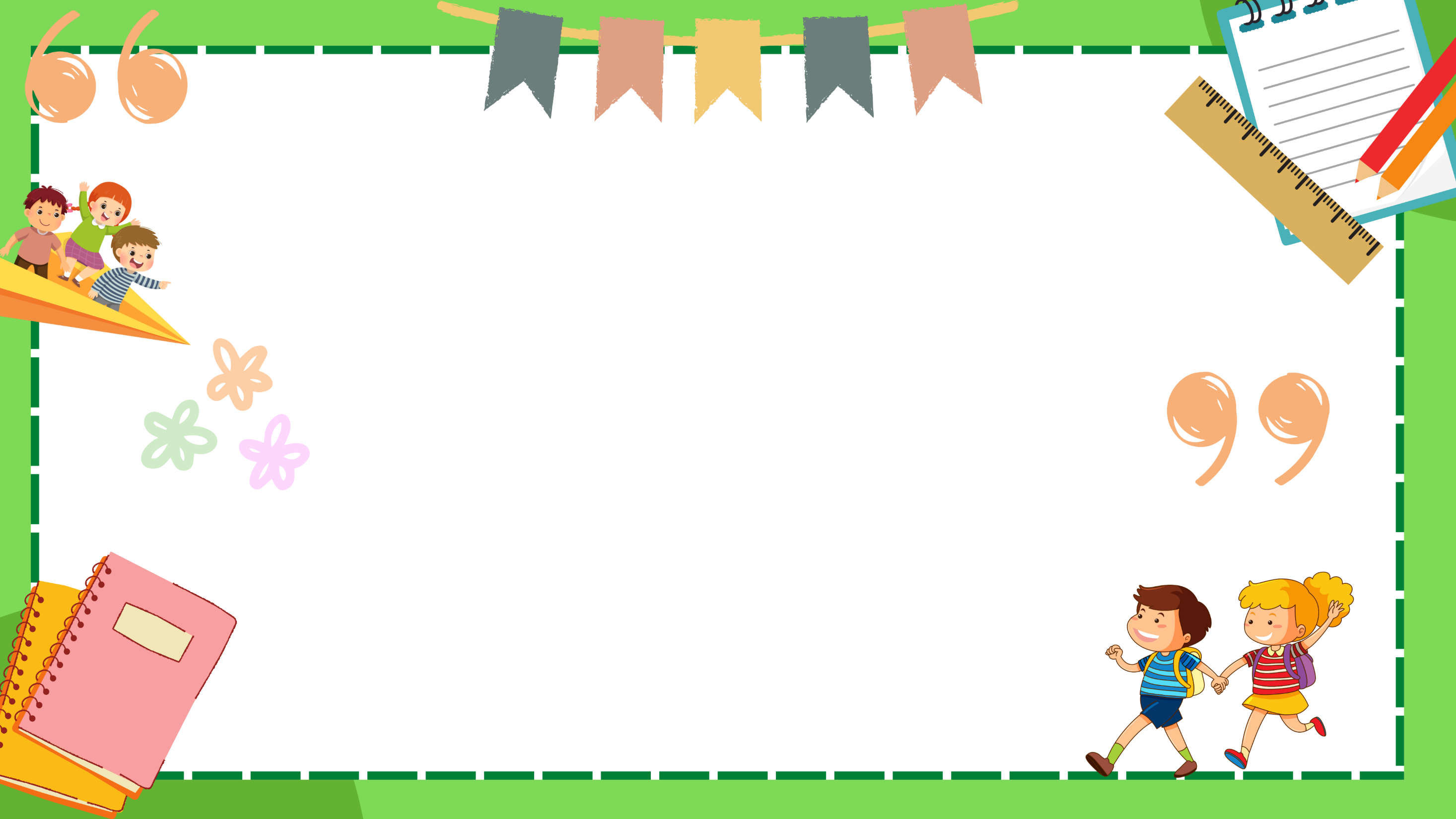 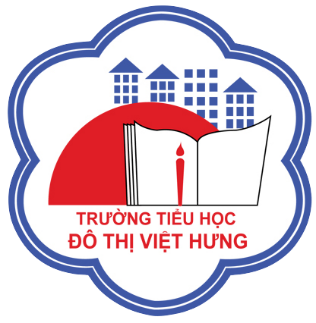 ỦY BAN NHÂN DÂN QUẬN LONG BIÊN
TRƯỜNG TIỂU HỌC ĐÔ THỊ VIỆT HƯNG
BÀI GIẢNG ĐIỆN TỬ
KHỐI 3
MÔN: TOÁN
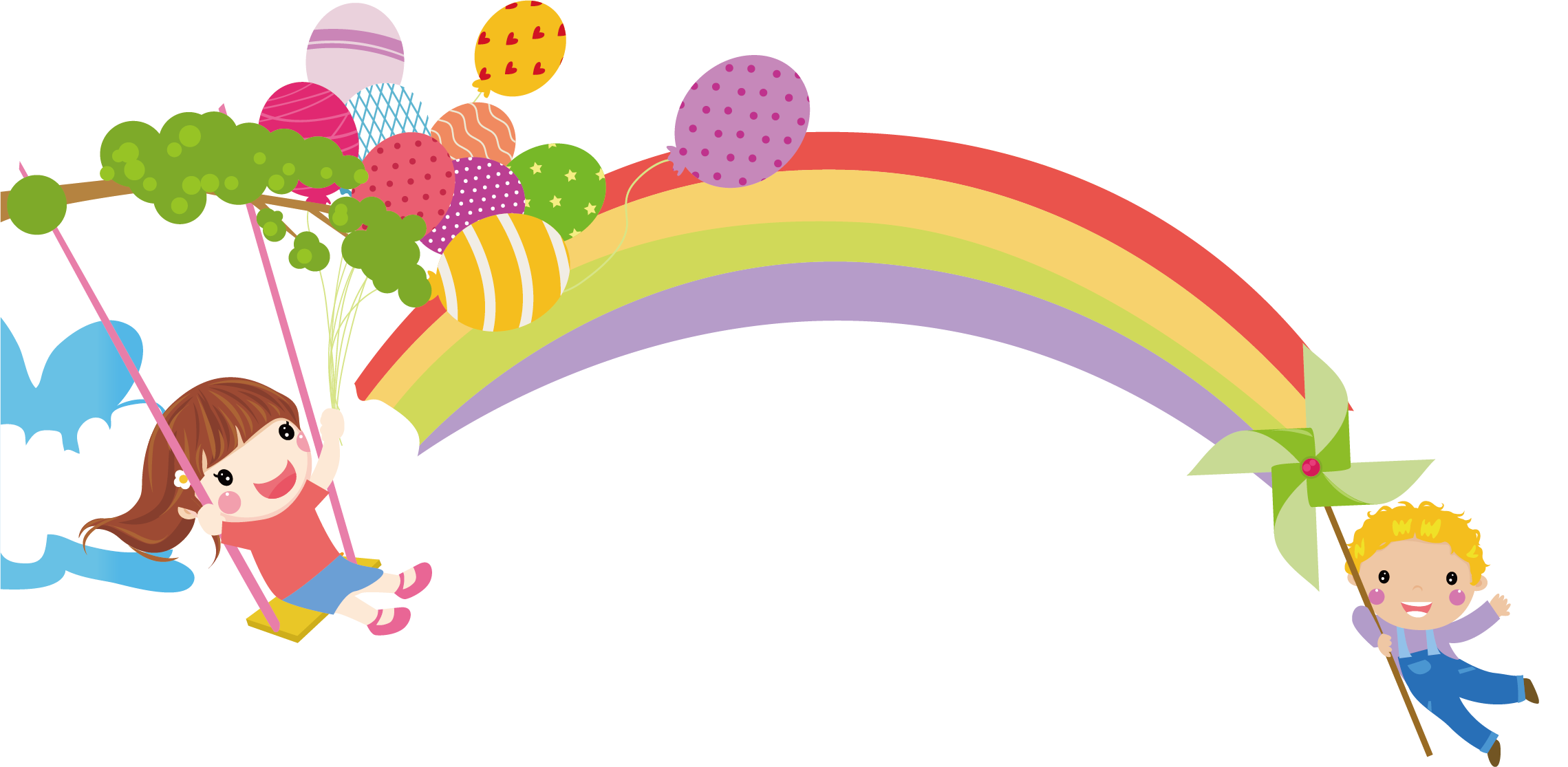 Giải bài toán bằng hai bước tính
Giải bài toán bằng hai bước tính
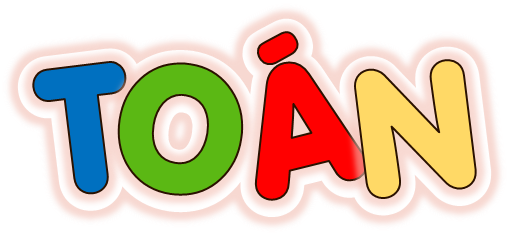 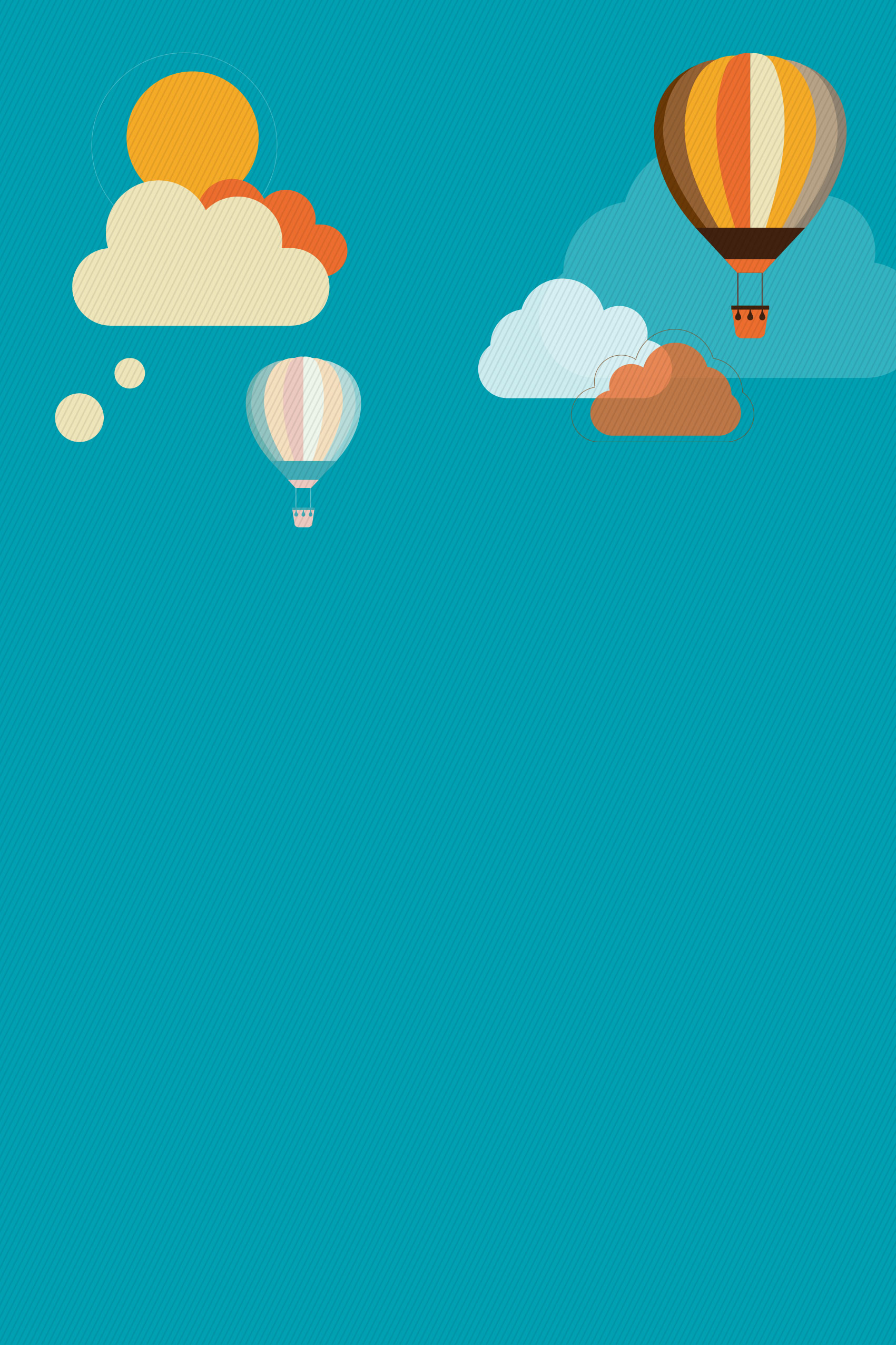 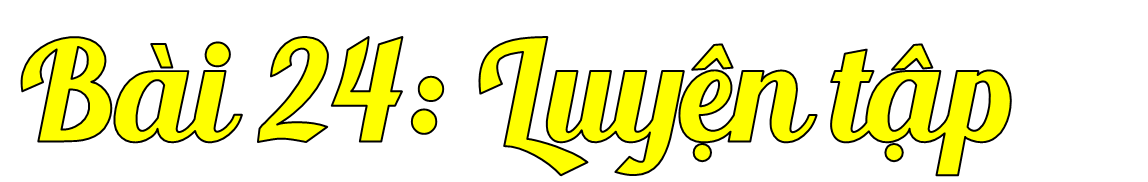 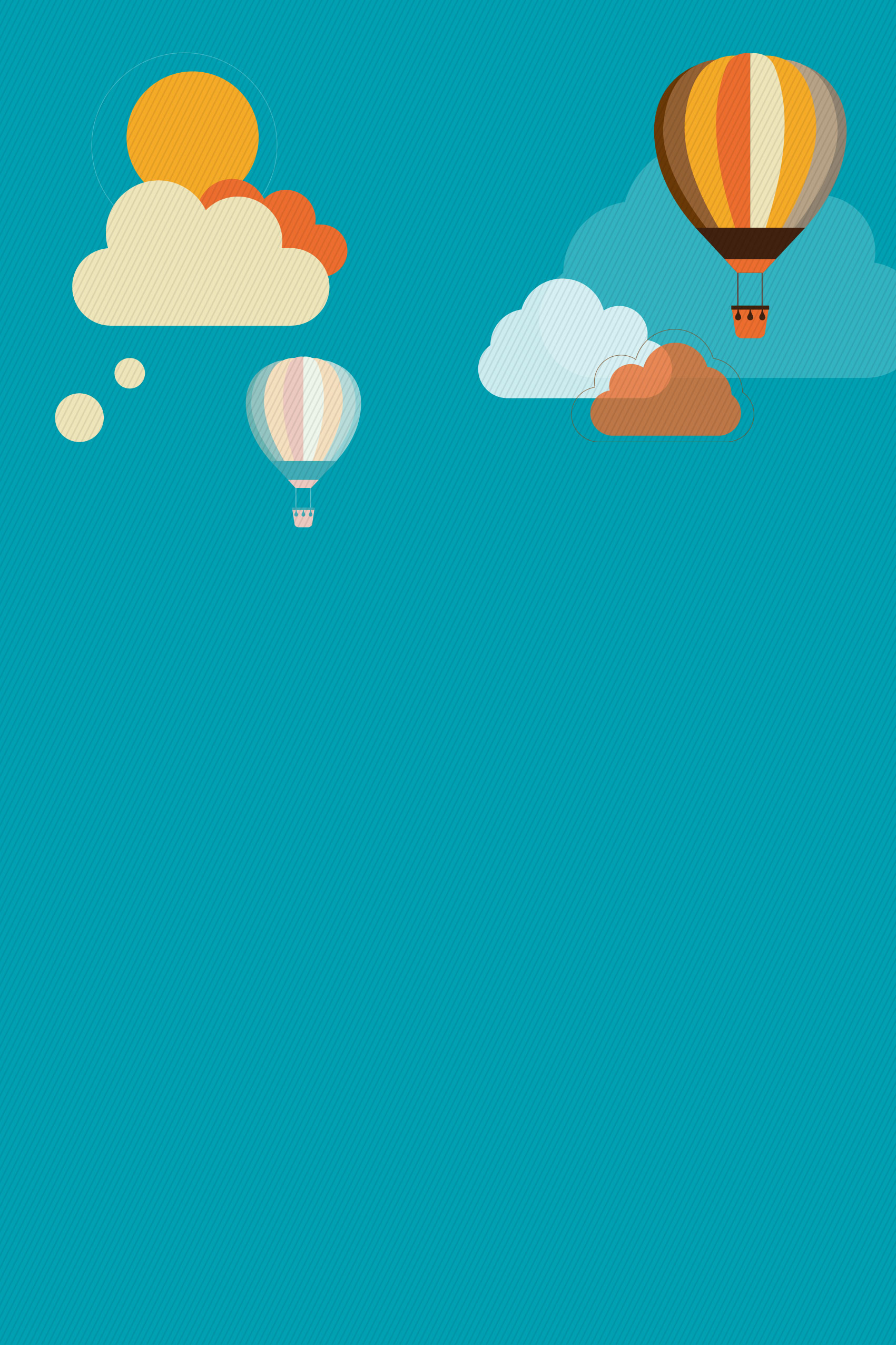 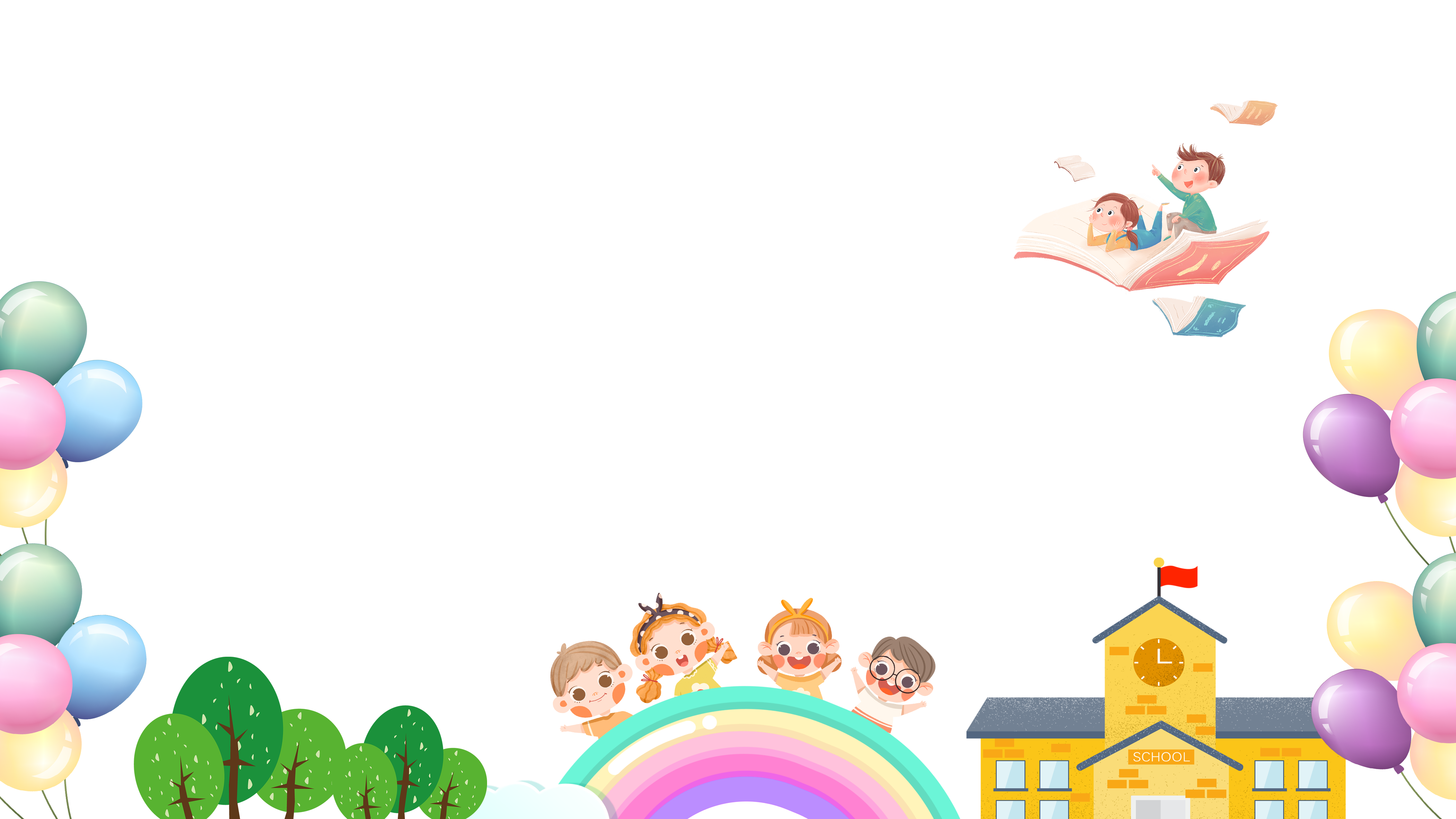 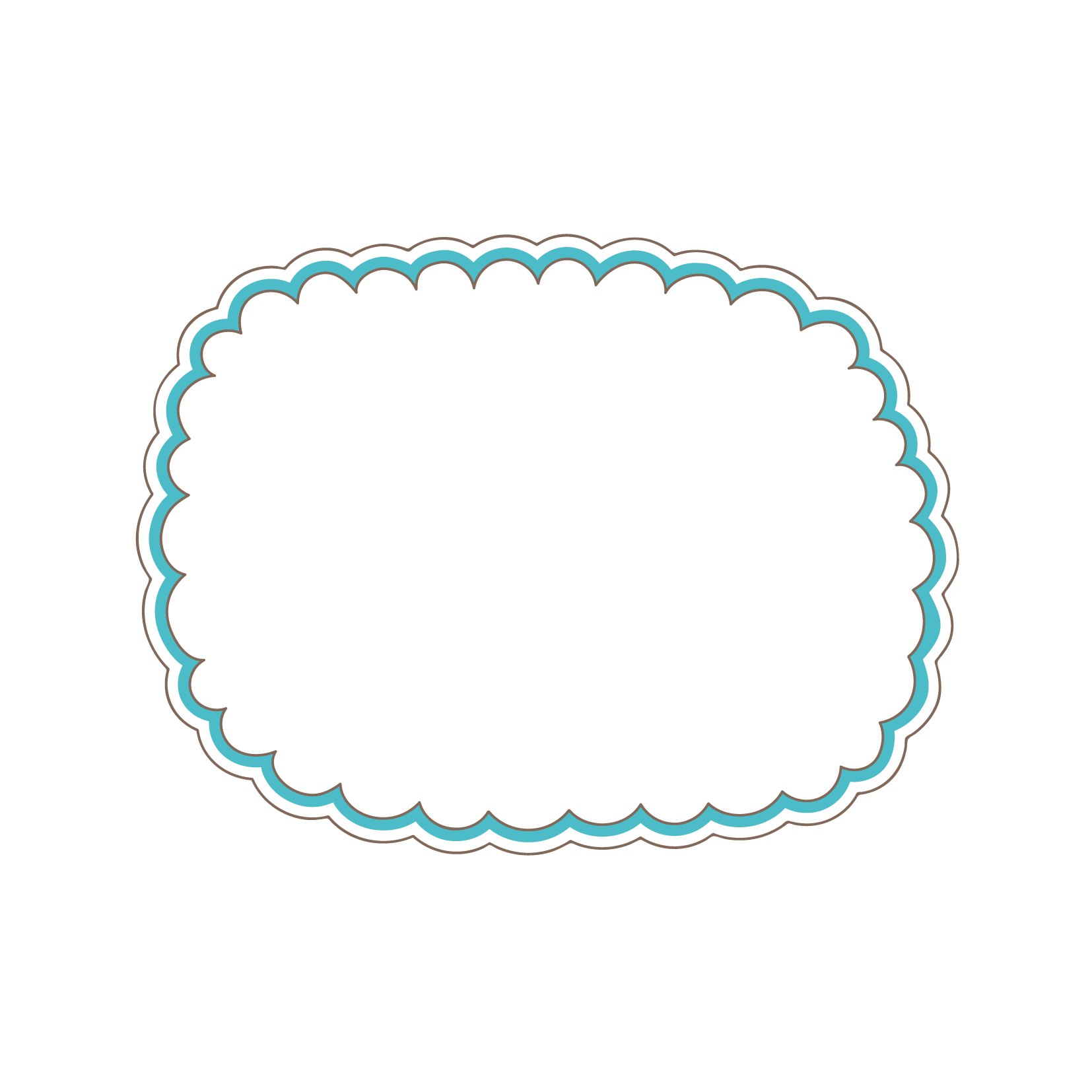 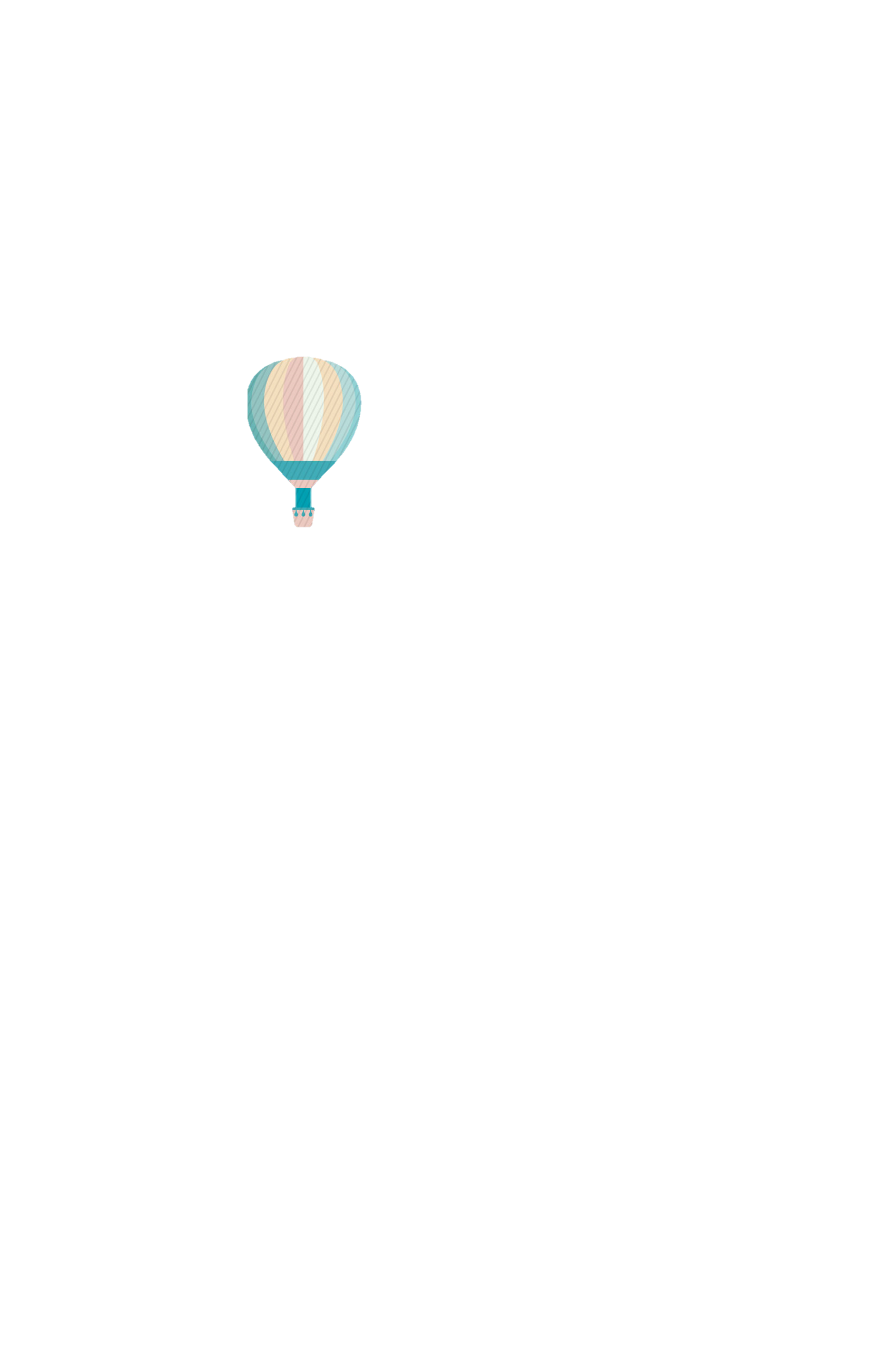 1
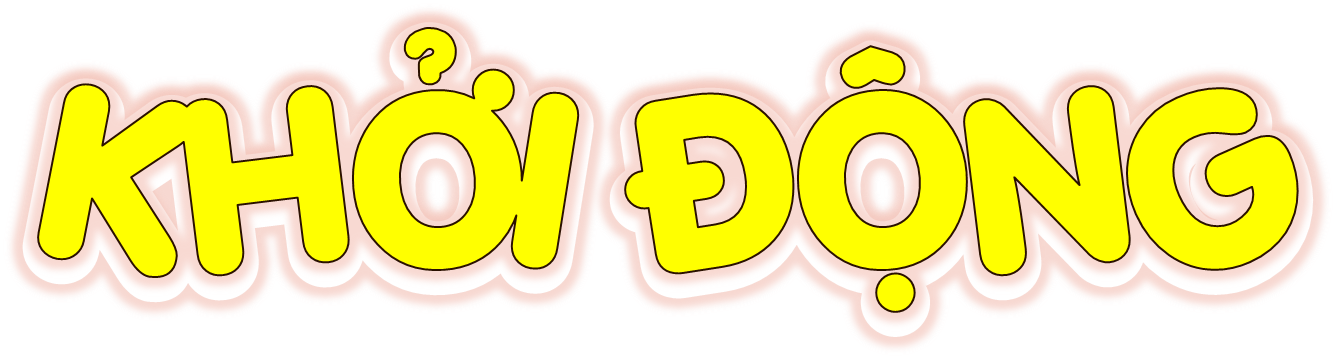 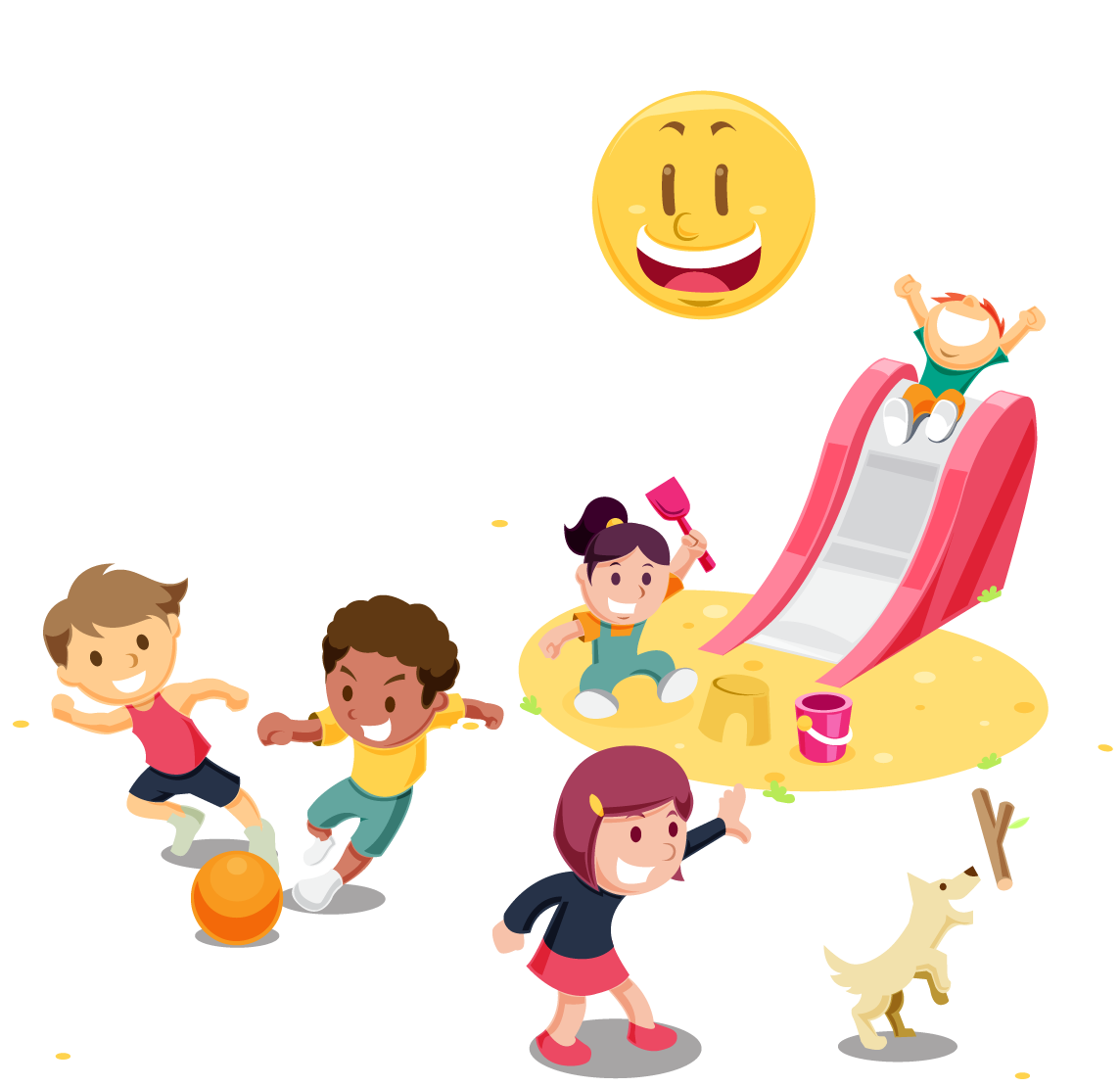 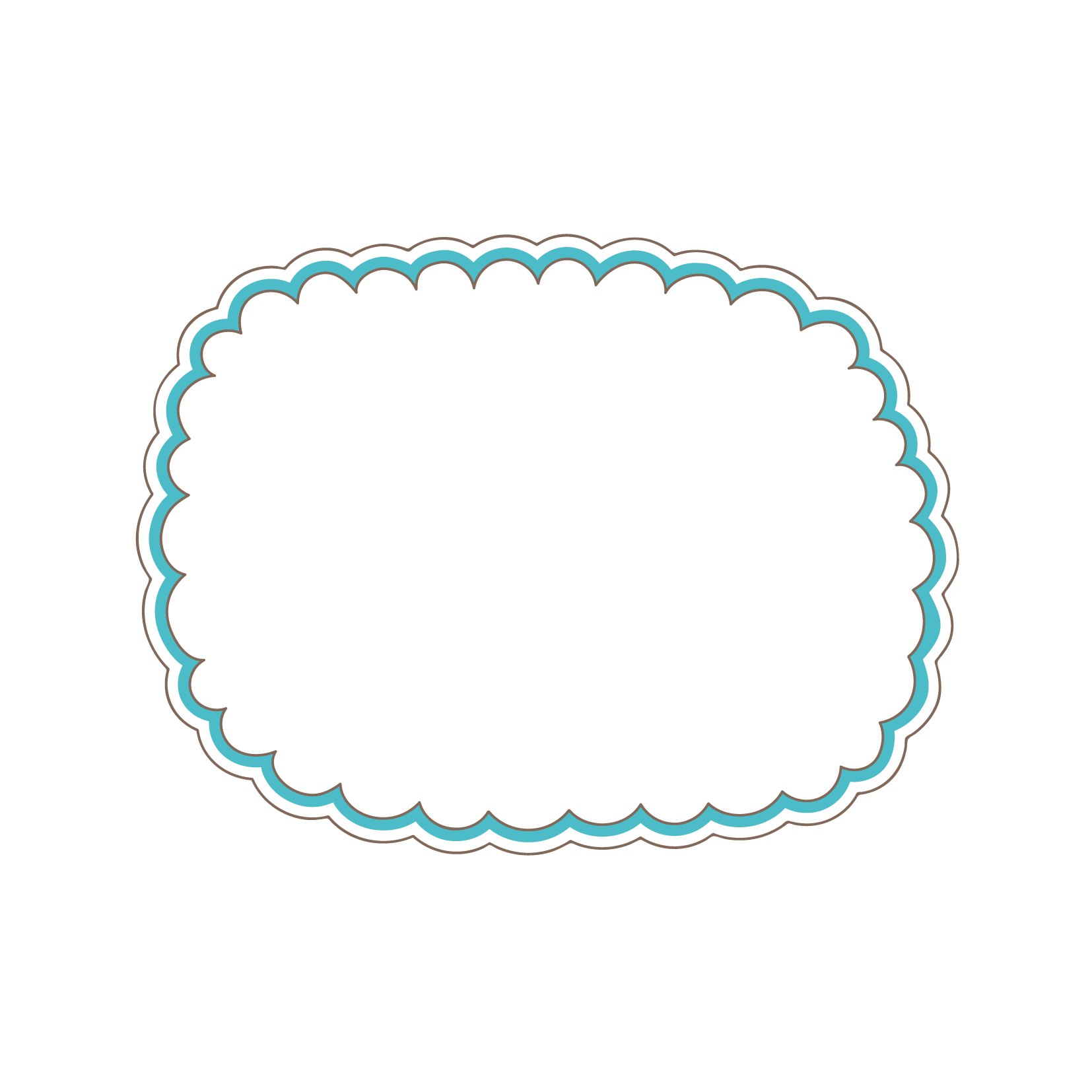 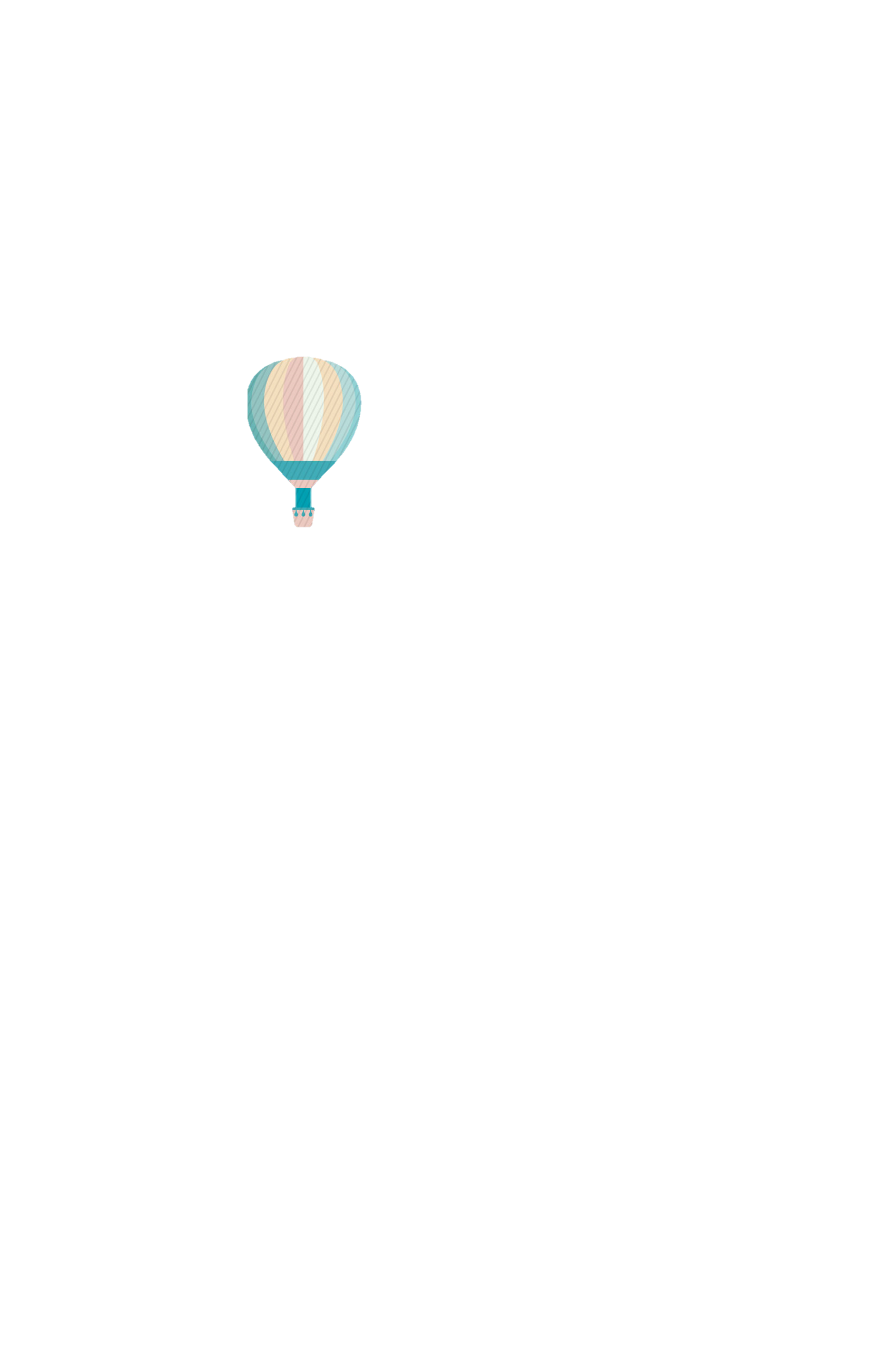 2
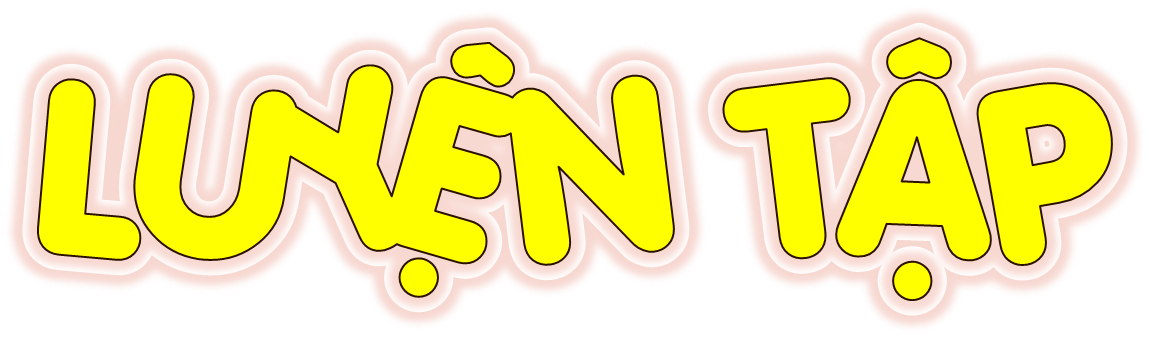 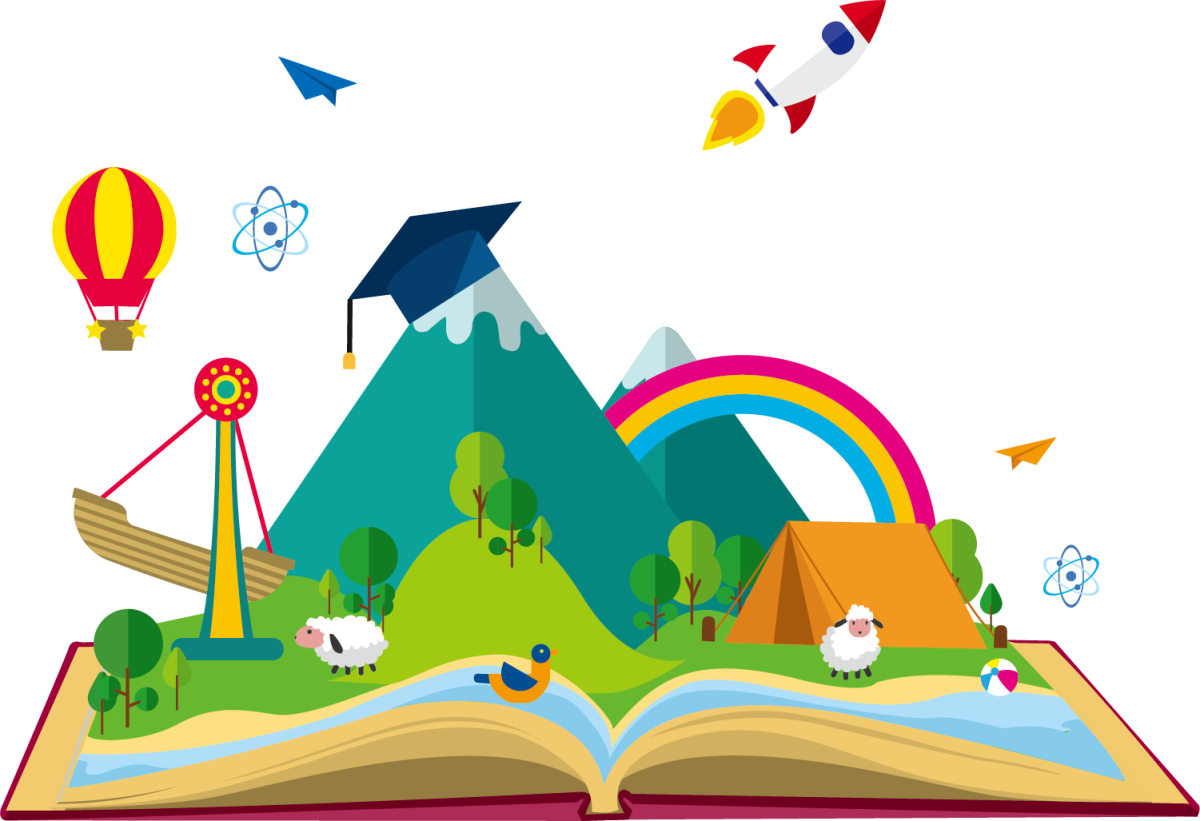 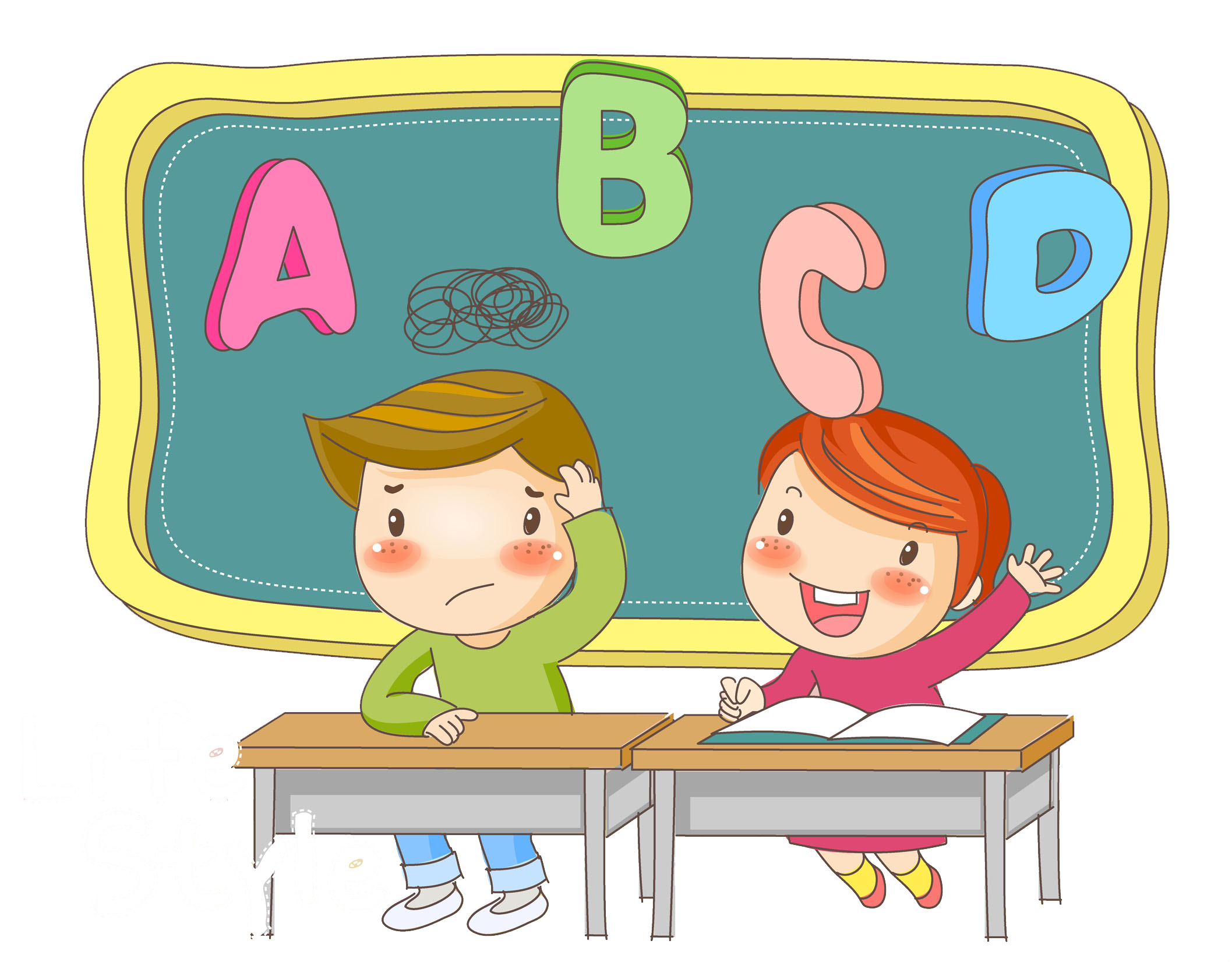 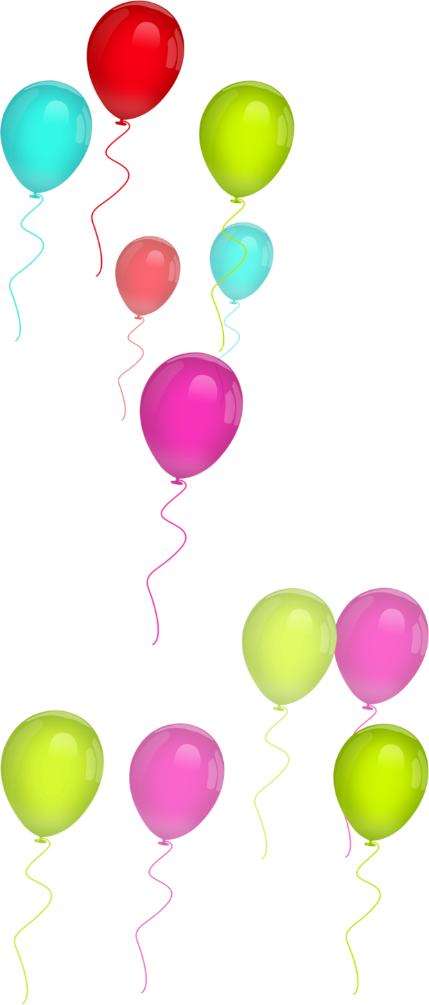 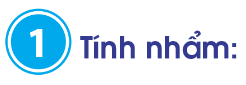 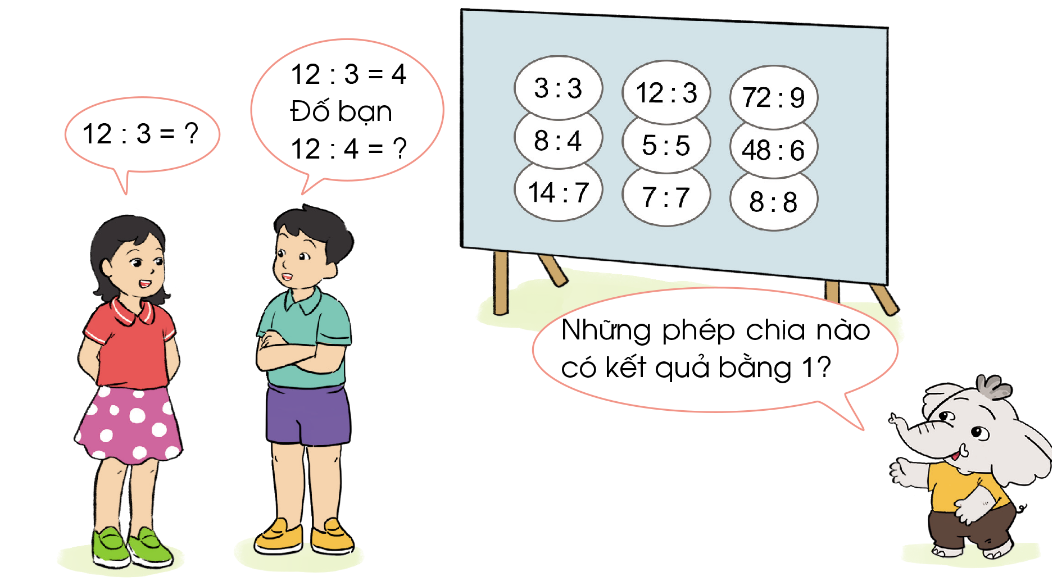 1
4
8
2
1
8
2
1
1
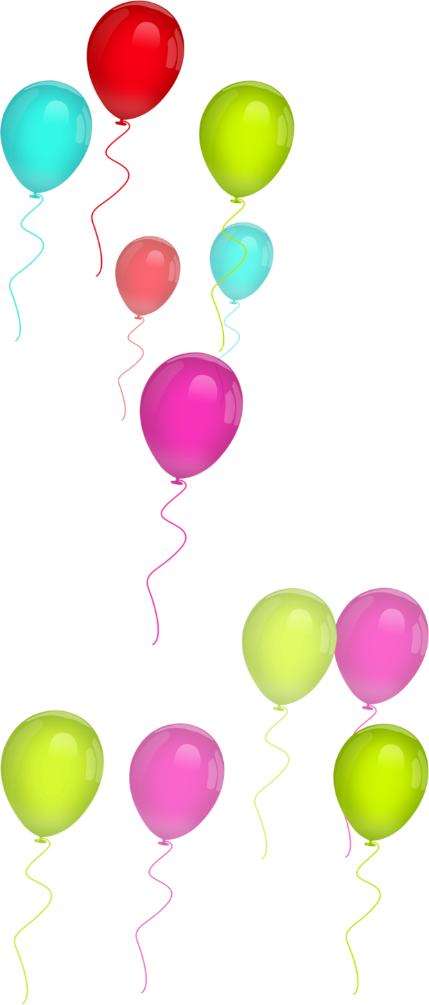 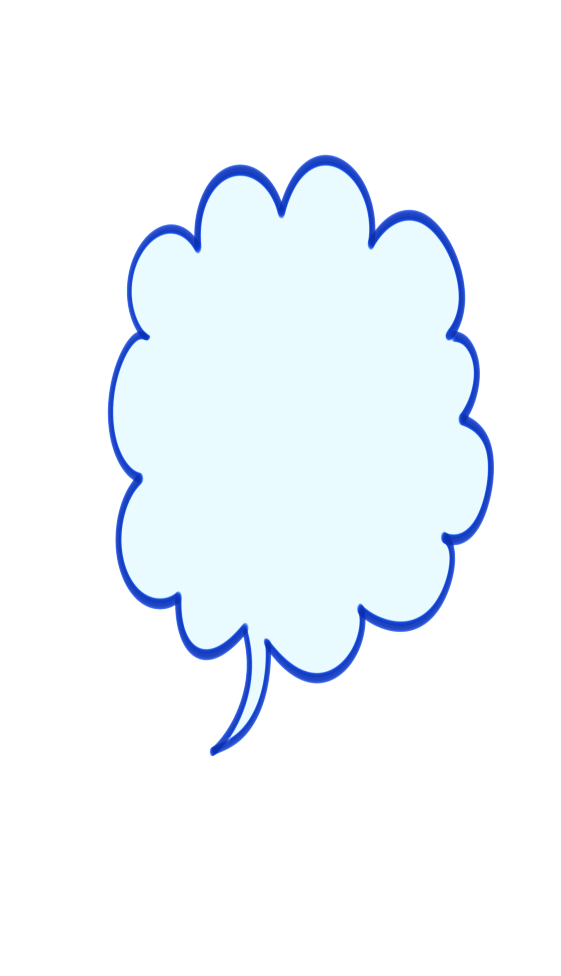 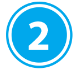 a) Tính nhẩm
= 1
= 4
= 7
= 5
4 : 1              7 : 1              5 : 1              1 : 1
Nhận xét: Số nào chia cho 1 cũng cho kết quả bằng chính số đó.
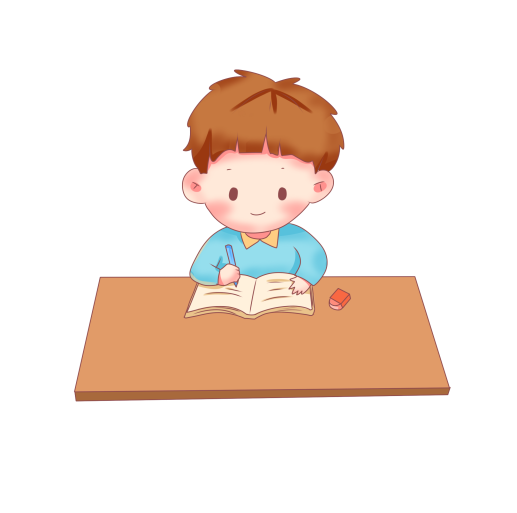 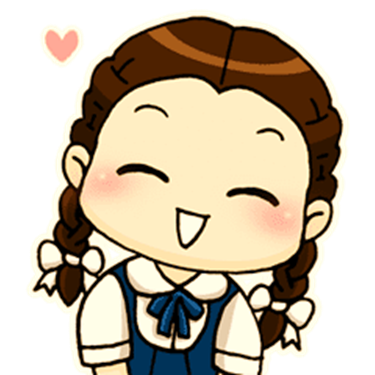 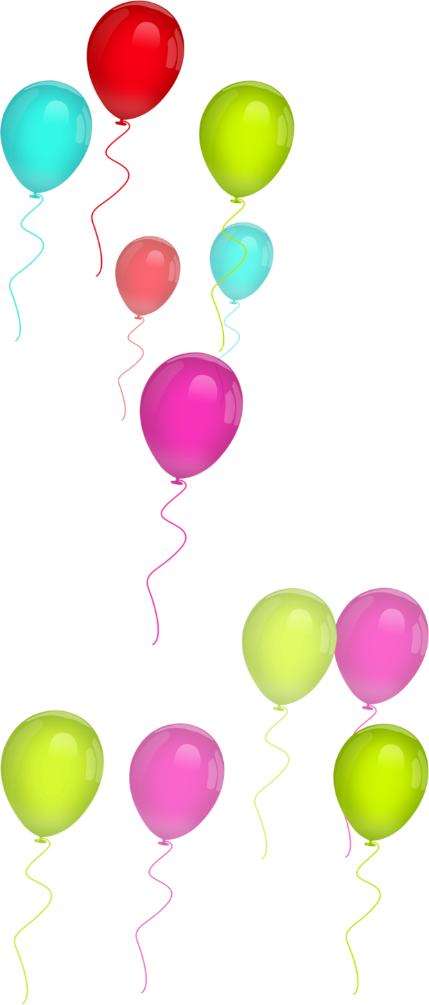 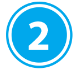 b. Lấy ví dụ tương tự câu a rồi chia sẻ với bạn.
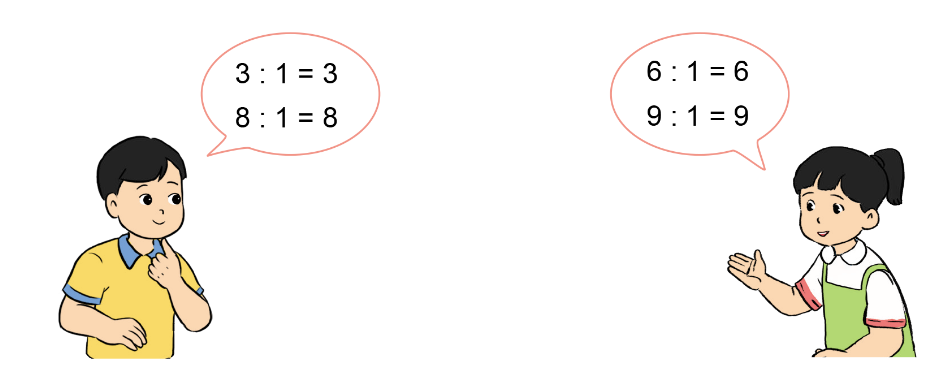 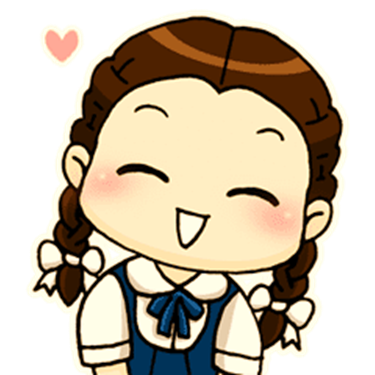 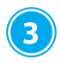 Đọc nội dung sau và thảo luận với bạn.
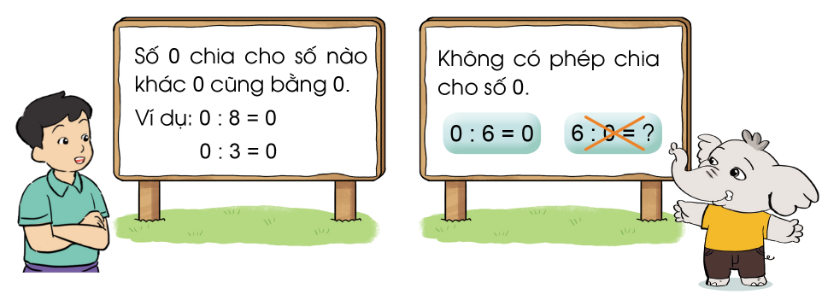 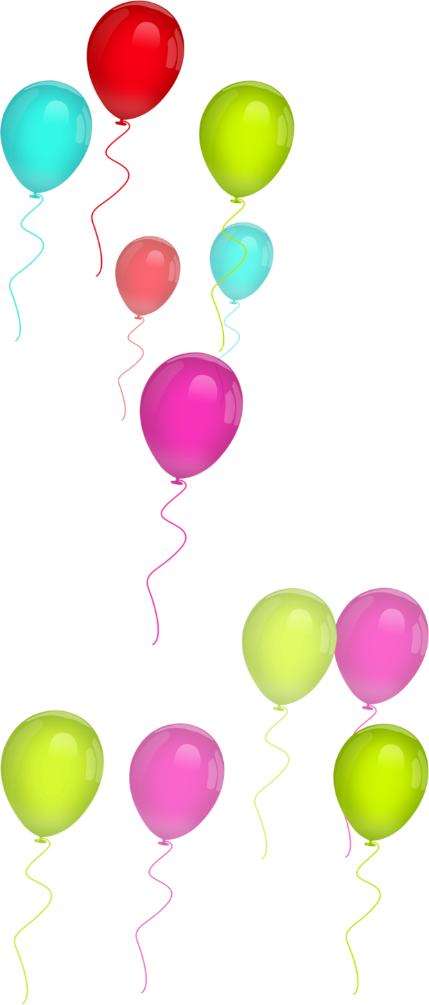 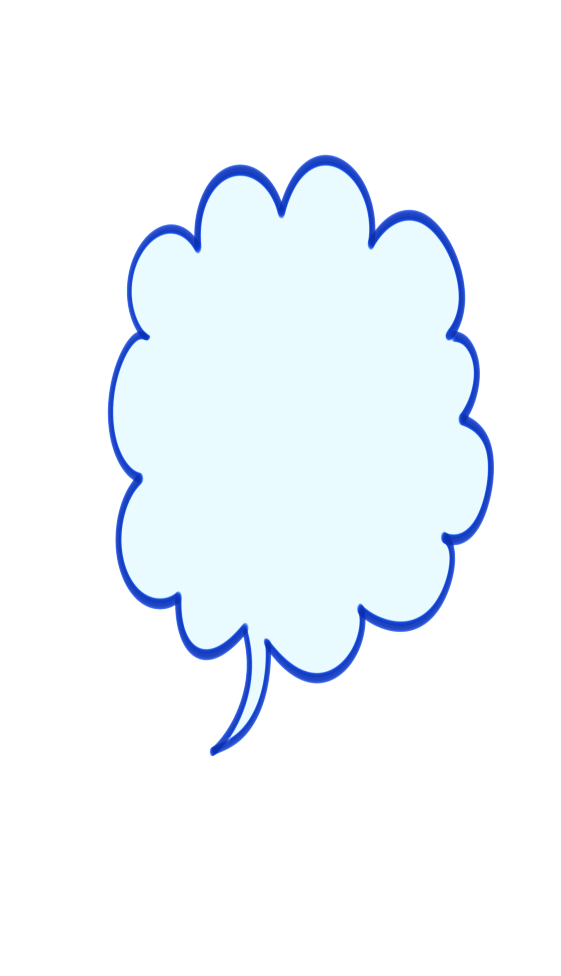 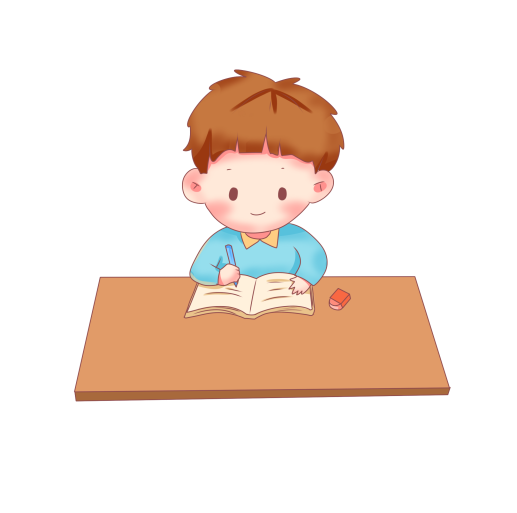 Nhận xét: Trong một phép chia, số chia luôn phải khác 0
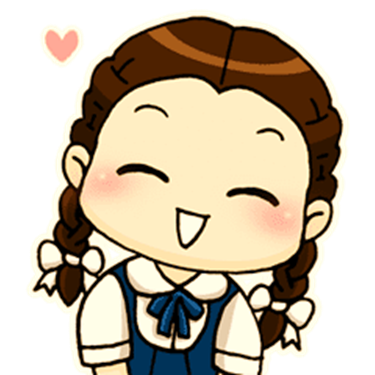 b. Tính nhẩm
= 0
0 : 7                 0 : 5                 0 : 10
0 : 9                 0 : 4                 0 : 1
= 0
= 0
= 0
= 0
= 0
c. Tìm phép tính sai và sửa lại cho đúng
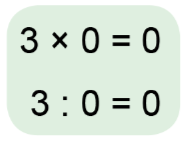 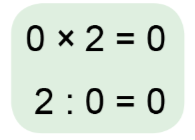 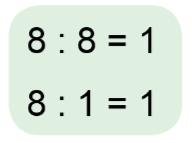 


0 : 3
0 : 2
8
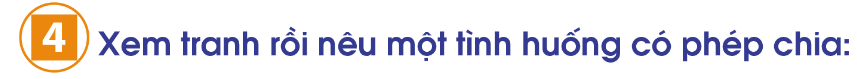 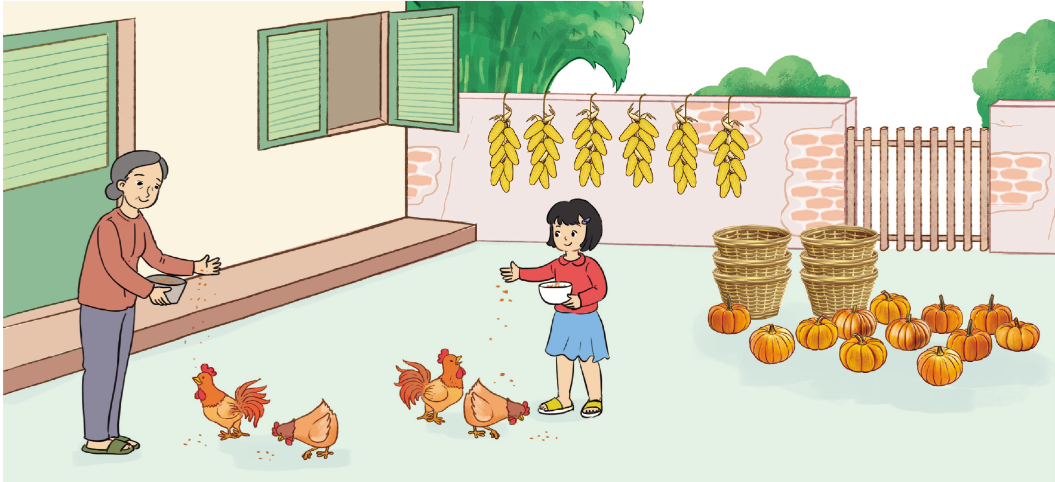 Trên tường đang phơi 6 túm ngô, mỗi túm ngô có 8  bắp ngô. Hỏi có tất cả bao nhiêu bắp ngô?
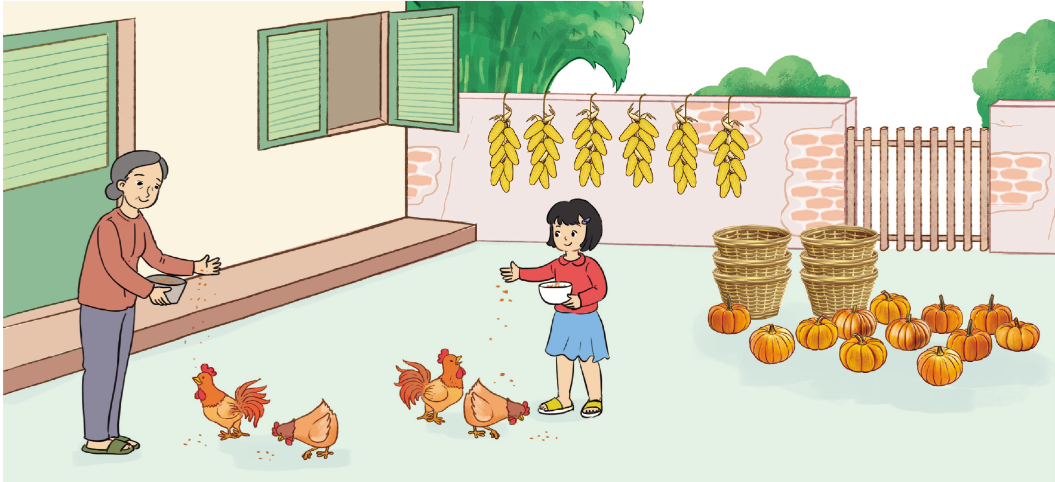 Trên sân có 12 quả bí ngô, xếp đều vào 6 rổ. Hỏi mỗi rổ có mấy quả bí ngô?
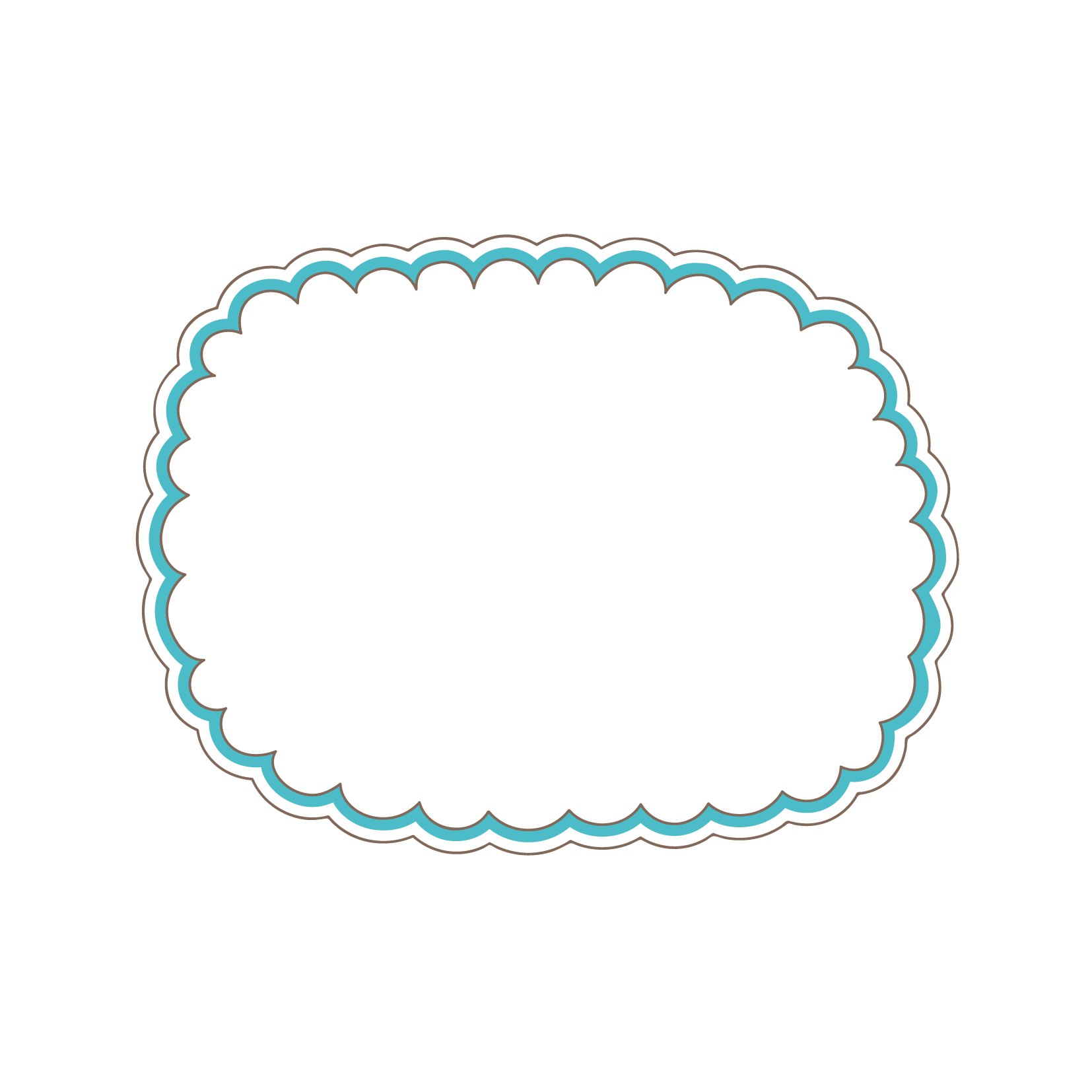 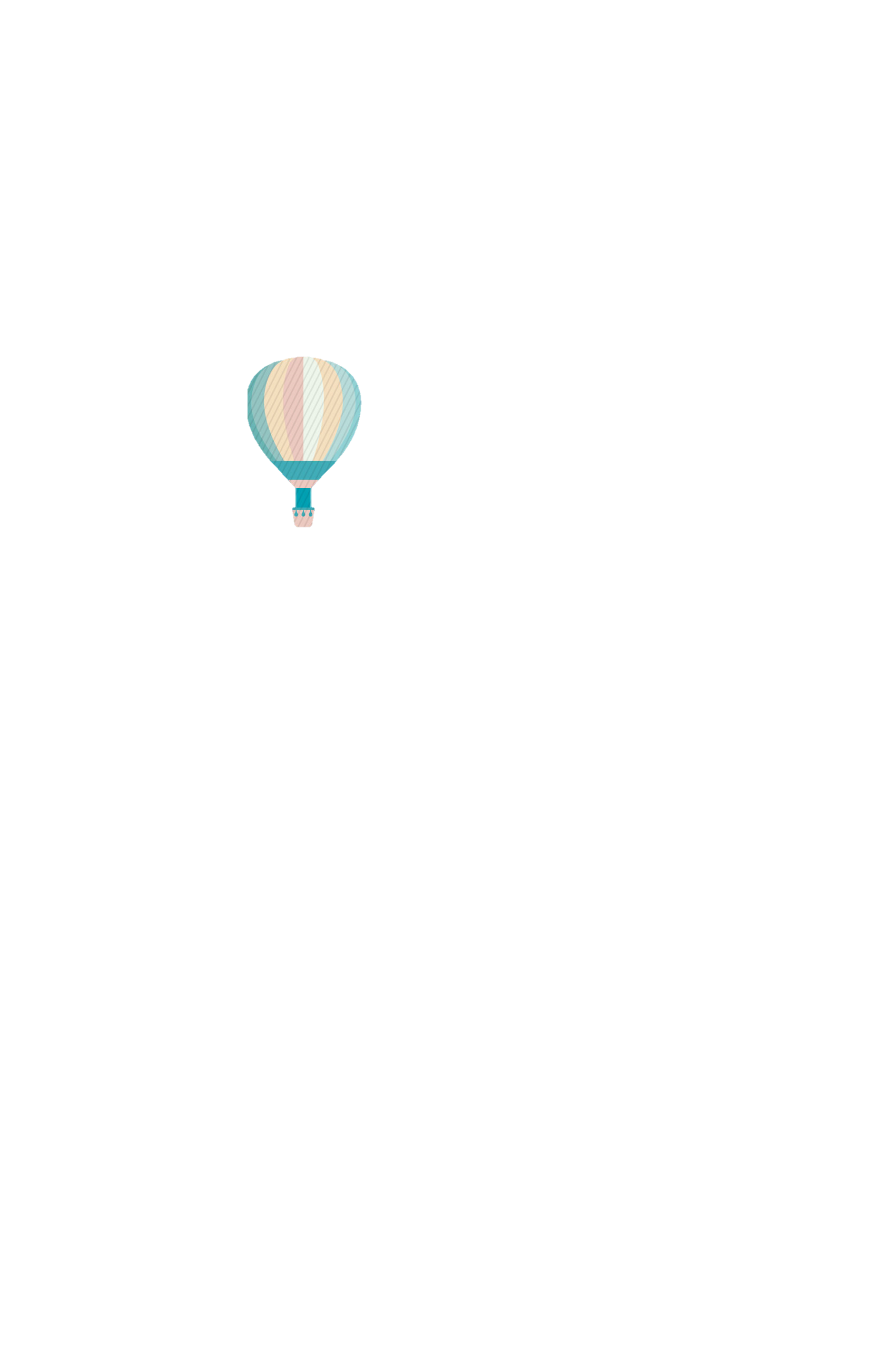 3
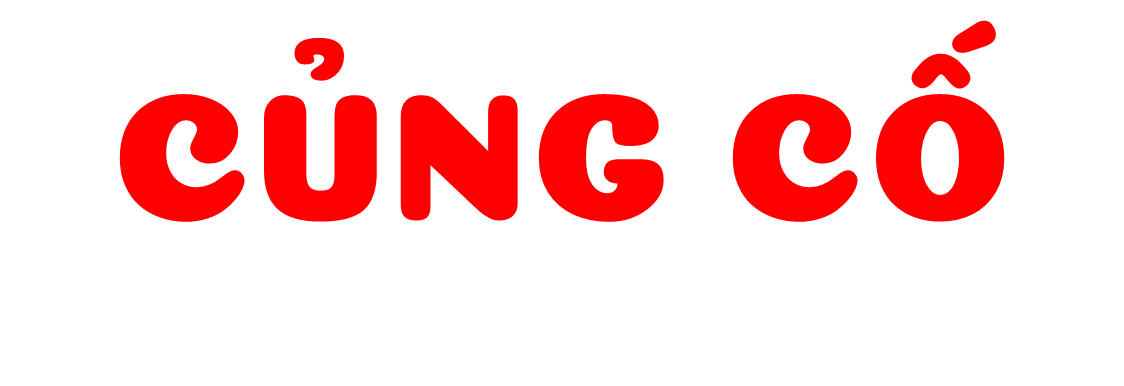 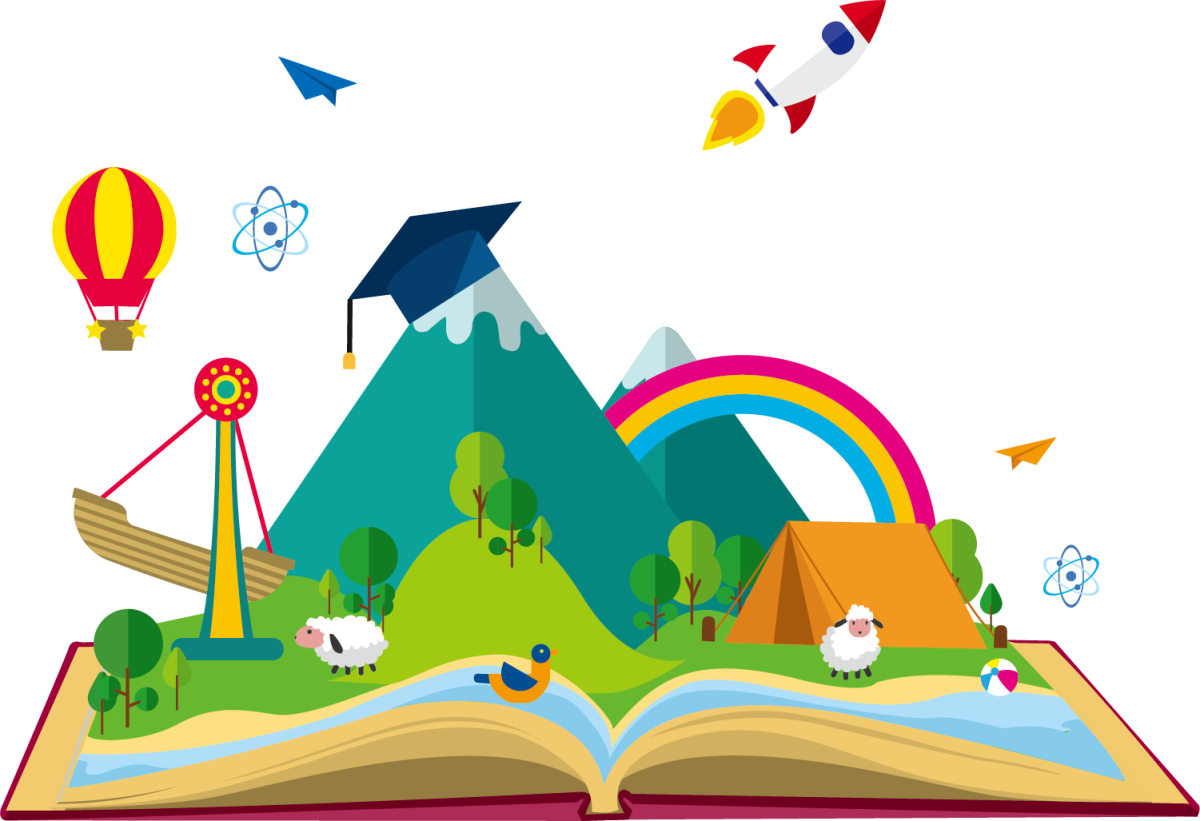 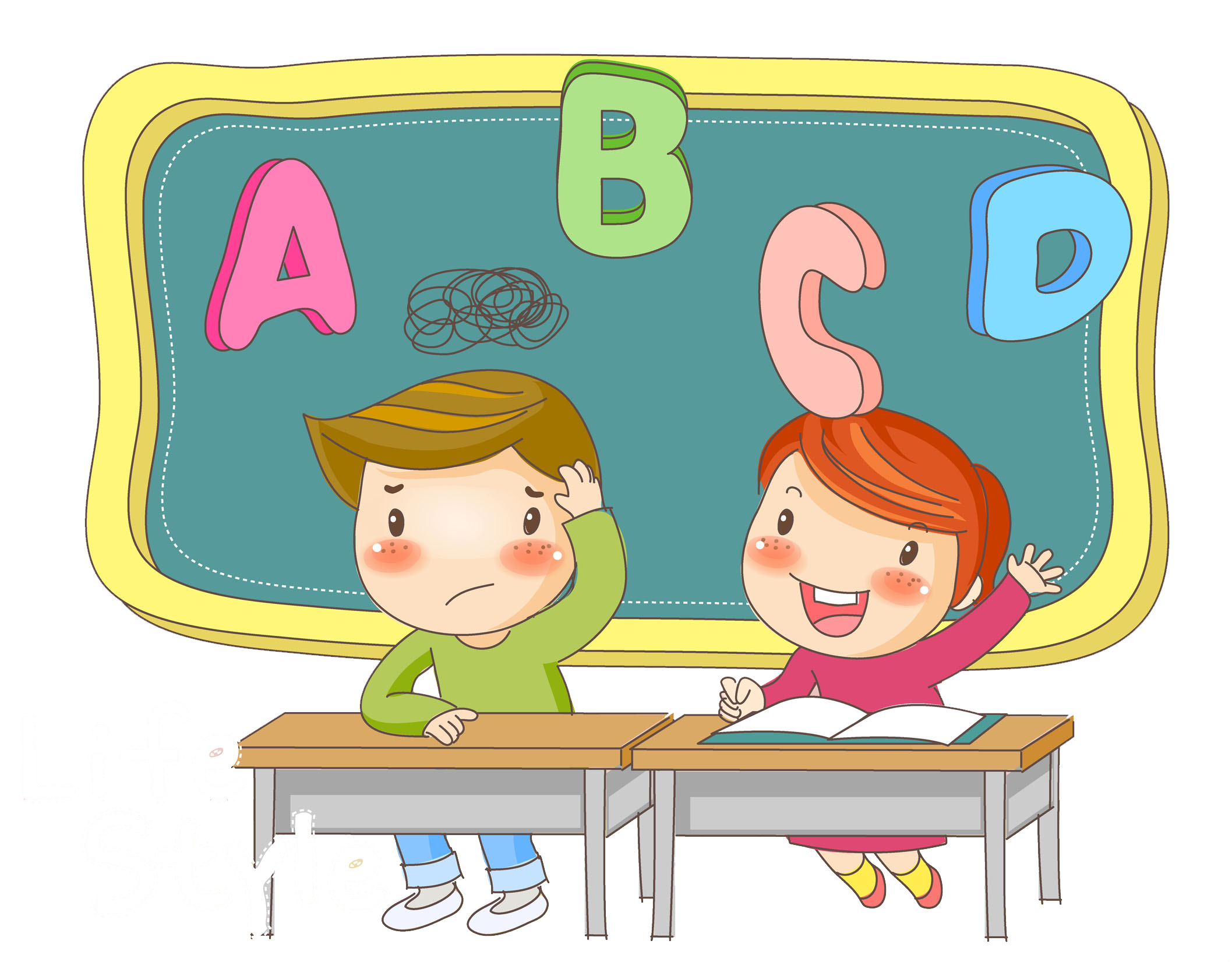